Beyond Leading: Explicating collective leadership in community-based organizations through social network analysis
Bikalp Chamola (VAF)
Shyam Singh (IRMA)
Introduction
What do we already know?
Community based collective actions are solutions to ineffective and inequitable delivery of public goods
Processes of such collective actions are democratic and decentralized, and the distribution of the benefits to its member is equitable
There could be the problem of free-riding  
Collective actions need initial support and handholding
Collective actions are suppose to be sustainable in long run
What do we want to know in a collective action?
How do members share information among themselves?
How does advice seeking behavior take shape?
How cohesive consultation and collaboration among the members is?  
What do we achieve?
We are able to understand structural properties of a collective action: cohesiveness, social capital, mutual trust, group dynamics, individual and group preferences
[Speaker Notes: How effective are consultations and collaborations ?]
Introduction
Methodology
Social Network Analysis: a method to understand a collective action within the framework of relational sociology
Network Boundaries:
Entire governing body: general members, members of the advisory committee & board members
Size of the network: 43
Analytical Concepts
Whole network measures: density, centralization, reciprocity, inter-group densities
Actor level measures: Degree Centrality, closeness, betweenness   
Data: primary data collected through a network survey and semi-structured interviews 
Network Data Analysis: UCINET and NetDraw software
[Speaker Notes: Whole Network measures are about the overall network 
Actor level vs Whole Network]
Preliminary Definitions
Social network 
A finite set (or sets) of actors and the relations defined on them. It consists of three elements: (1) a set of actors; (2) each actor has a set of individual attributes; and (3) a set of ties that defines at least one relation among actors
Density 
The number of ties in the network reported as a fraction of the total possible number of ties
Reciprocity 
The proportion of mutual ties in a network
Preliminary Definitions
Betweenness centrality
An important node lies on a high proportion of paths between other nodes in the network. Model based on communication flow. A person who lies on communication paths can control communication flow, and is thus important
Closeness centrality
An important node is typically “close” to, and can communicate quickly with, the othernodes in the network.Length of the average shortest path between a given node and all other nodes in a graph
Analysis: Network measures
[Speaker Notes: Number of Ties are per member on an average establish 
In an intense relationship average degree. Highly connected network. People are not excluded. 
Density is in percentages. Talks about one person taking all the decision. No benchmark in literature to identify, where less centralization. Overall well connected. Decision making is very centralized. 
Number of ties ‘distance’ between the farthest points in the network. No one is above 5 in info sharing. Well connected. 
Arc Reciprocity : Give and take of info. Though it is an interconnected network, the reciprocity of the network is abysmally low, this could be attributed to decision making centralization. Not all actors are living in one village. 
Out degree centralization is very low. Information is being parked somewhere and not making a claim]
Network Visualization
Advice Seeking
Info Sharing
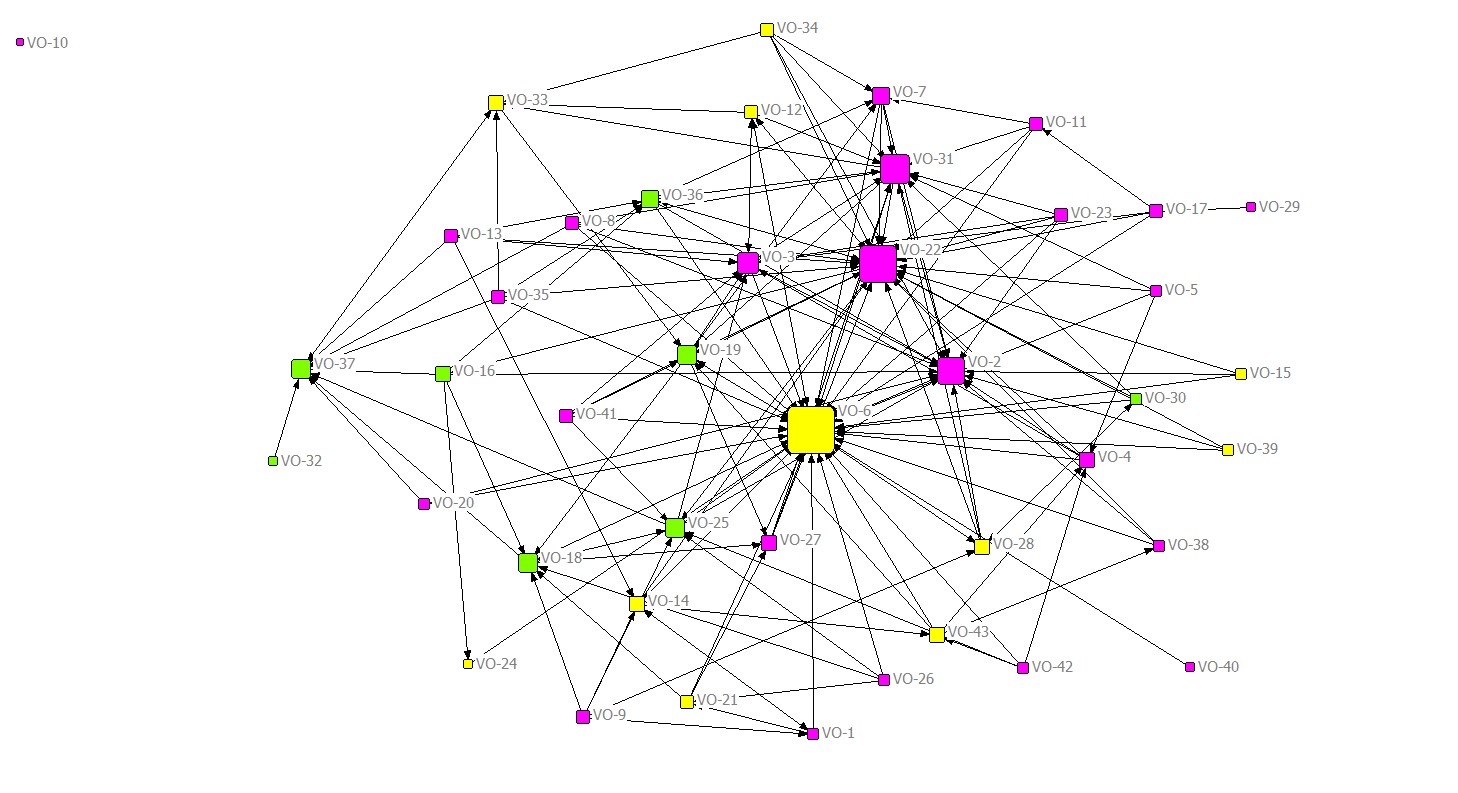 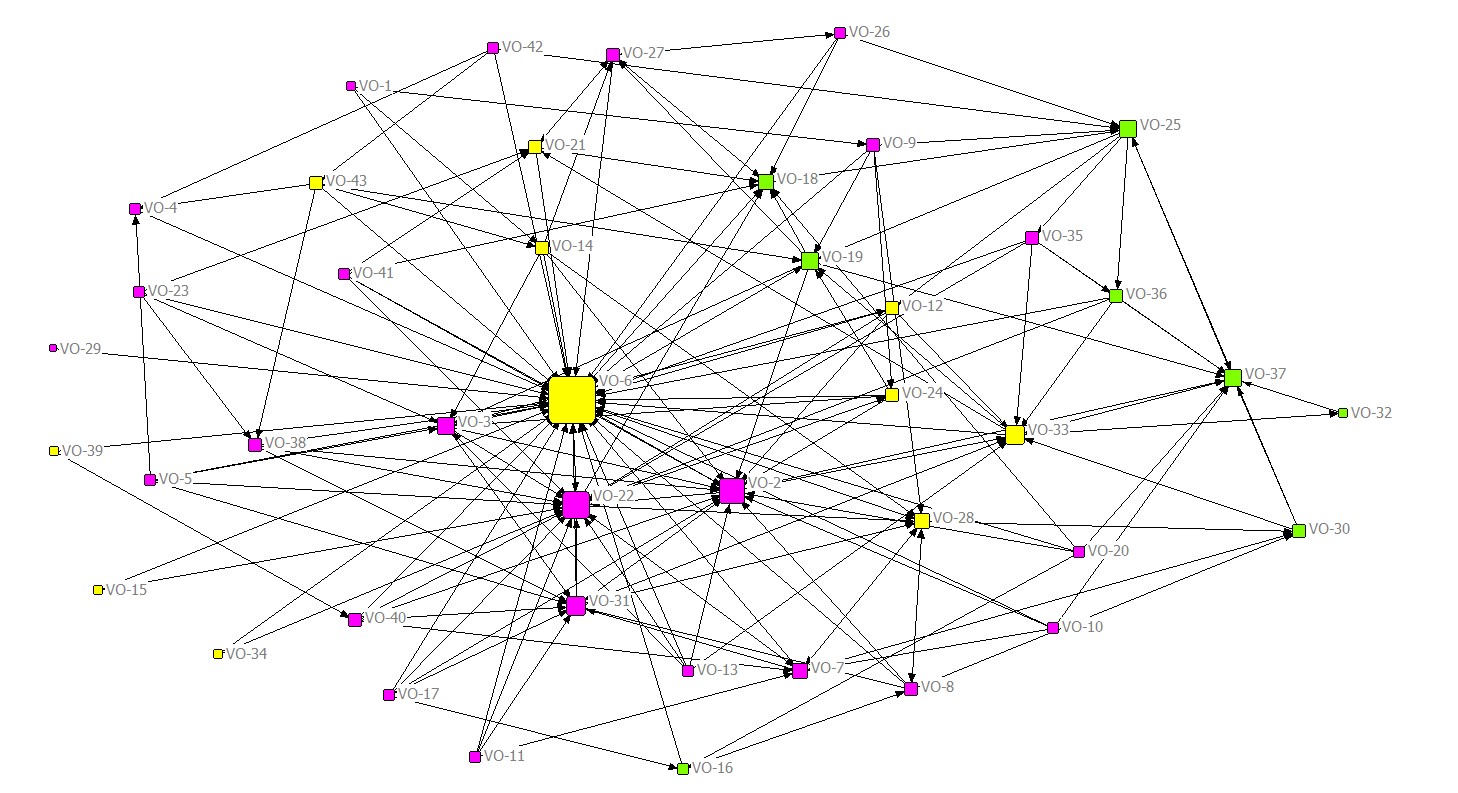 Collaboration
Consultation
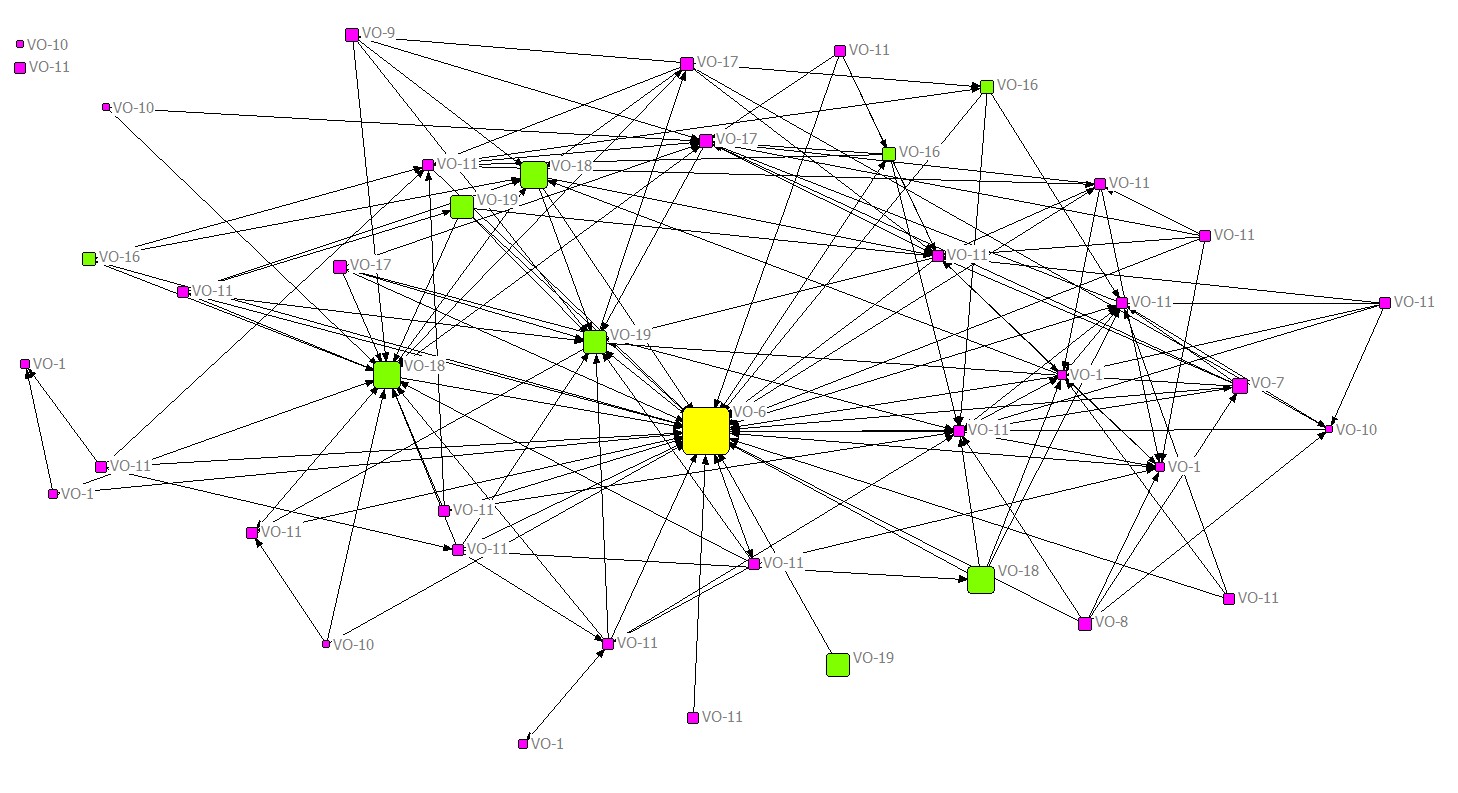 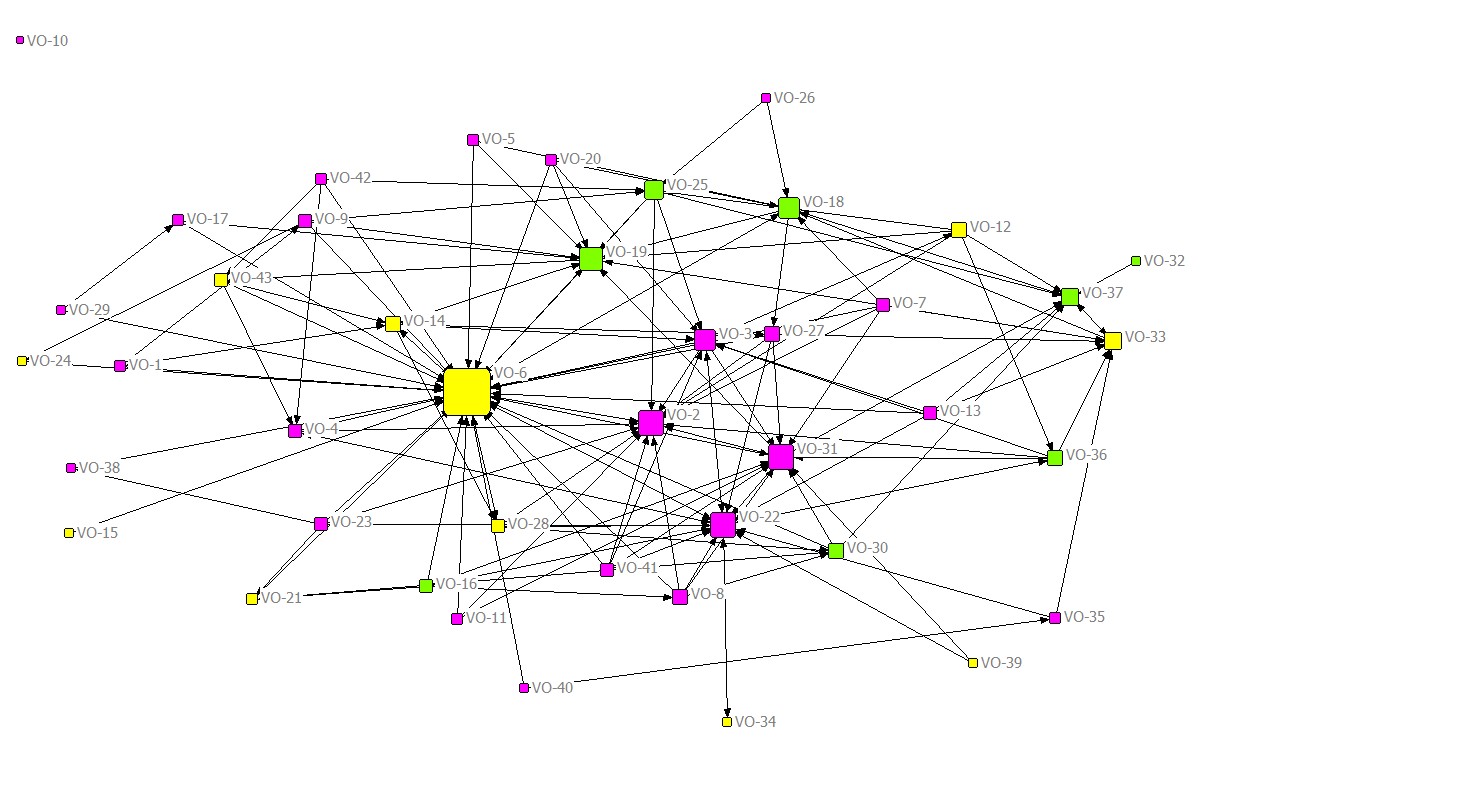 Size  - degree centrality;  Color: position (Yellow – board members, Green- advisory committee members, Red – general body members)
[Speaker Notes: Centralized network or a decentralized network]
Actor level Analysis
[Speaker Notes: Closeness : No of ties cumulates the number of ties Independence and efficiency
Betwenness : mediators]
[Speaker Notes: Betwenness is the measure of number of ties between two pair.]
Major Findings
Network Level Findings
An active network (no of ties are many and densities are quite higher)
An inclusive network (not many isolates)
Info sharing network is well connected, which is good sign! (there are gatekeepers) 
However, other networks are quite centralized.
Reciprocity is not very high! 

Actor level findings
Few leaders are very dominant!
Position
Experience (no of years/no of tenures)
Few leaders do not have reciprocal relationships
Few are completely ignored/isolated 
While network characteristics indicate that social capital does exist, the collective  leadership needs to be oriented on basic principles of collective action
Discussion
While network characteristics indicate that some form of social capital may exist, the leadership needs to be oriented on basic principles of collective action
Caste based analysis does not indicate any significant results whereas experience does play an important role in determining the key actors